Relationship Among Speaking Fundamental Frequency, Vocal Part, and Vocal Range
Sally Wilson, B.S., Allison Nutting, B.A., Jessica Lanehart, B.S., and Corrie Honaker, B.S.
																				   Longwood University     																																																													Faculty Advisors: Kellyn Hall, Ph.D, CCC-SLP & Dr. Pam McDermott
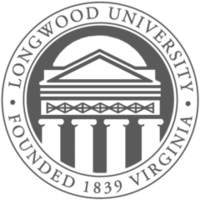 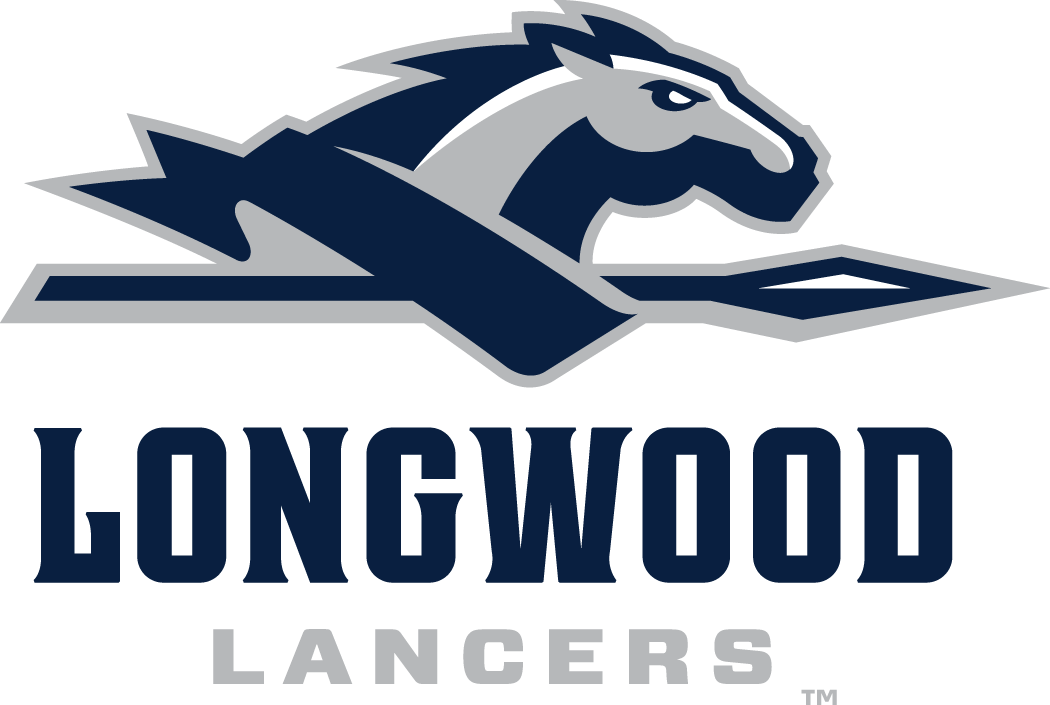 Methods
Introduction
Vocal demand is high for students in any music program.1 For those who are training to be singers, it is important that they are in the correct voice part.2 The hours of training outside of an “optimal” range, can lead to vocal discomfort, vocal stress, and overall problems with vocal health..3
Participants: 
12 male and female students from Longwood University’s Music Department. 
Procedures: 
Background information about the status of the singers’ vocal training demands, vocal history, and current vocal health, as well as their current vocal part were obtained through a questionnaire.
Voice quality assessment was conducted by an experienced SLP using the Consensus Auditory-Perceptual Evaluation of Voice (CAPE-V). 
Microphone was positioned 5 inches directly in front of the mouth. 
OperaVox acoustic analysis software was used for pitch extraction.
Participants read the 6 sentences of the CAPE-V4 to derive SFF.
Vocal range was determined by asking the participants to “stair step” up to their highest and then to their lowest singing pitch. The lowest/highest frequencies were calculated.
Purpose
The purpose of this study was to investigate the relationship among professional singers’ speaking fundamental frequency, vocal range, and assigned vocal part. 
 
Questions: 
Is there a relationship between speaking fundamental frequency (SFF) and assigned vocal part?
Is there a relationship between SFF and vocal range?
Results/Discussion
Men's SFF fell within the middle of their singing range, whereas the women's SFF fell within the lower 25th percentile of their singing range.
Participant 12 had a SFF that was in the upper 25th percentile of his singing range, which placed him in the same percentile range as the women. 
No percentile information could be gathered from Participant 1. This may be due to the participant not singing to her true lowest pitch. Her SFF is lower than her lowest pitch. 
It was found that a higher SFF correlated with a higher vocal part, and a lower SFF correlated with a lower vocal part. 
To create normative data, additional subjects would need to be added to the sample size. Further longitudinal investigations of the vocal health of singers, their SFF and assigned vocal part may be useful in predicting potential vocal problems in professional singers who may be singing in a vocal part that is not ideal as predicted by the SFF.
References
1Siupsinskiene, N., Lycke, H. (July 2010). Effects of Vocal Training on Singing and Speaking Voice Characteristics in Vocally Healthy Adults and Children Based on Choral and Nonchoral Data. Journal of Voice, 1-13. doi: 10.1016/j.jvoice.2010.03.010.
2Chernobel'skii, S. (2010). The speaking fundamental frequency and the singing voice type. Vestn Otorinolaringol, 6, 36-37. Retrieved from https://www.ncbi.nlm.nih.gov/pubmed/21311458.
3Fowler, L. P., & Morris, R. J. (2007). Comparison of Fundamental Frequency Nasalance between Trained Singers and Nonsingers for Sung Vowels. Annals of Otology, Rhinology & Laryngology, 116(10), 739-746. doi:10.1177/000348940711601005
4American Speech-Language-Hearing Association. (2002). Consensus Auditory-Perceptual Evaluation of Voice (CAPE-V). ASHA Special Interest Division 3, Voice and Voice Disorders. Retrieved from http://www.asha.org/uploadedFiles/ASHA/SIG/03/CAPE-V-Procedures.pdf
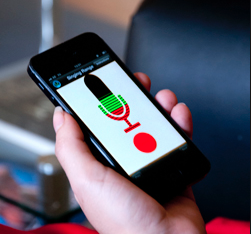